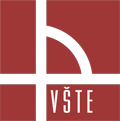 Vysoká škola technická a ekonomická v Českých Budějovicích 
 Ústav technicko-technologický
Racionalizace technologických procesů ve společnosti Hertz Autopůjčovna s.r.o.
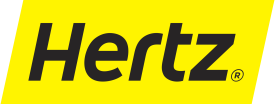 Autor bakalářské práce:        Tomáš David
Vedoucí bakalářské práce:     Ing. Ladislav Bartuška
Oponent bakalářské práce:    Ing. Ondřej Stopka, PhD.

České Budějovice, únor 2017
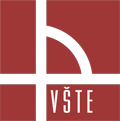 Struktura prezentace
Motivace a důvody k řešení daného problému
Cíl práce
Výzkumný problém / použité metody
Společnost Hertz Autopůjčovna s.r.o.
Proces přípravy vozidel na Letišti Václava Havla v Praze:
Technické zázemí provozu autopůjčoven
Systém pro kontrolu fakturace externích služeb:
Fakturování externích služeb
Průběžné tabulky pro kontrolu fakturace
Výsledná tabulka pro kontrolu fakturace
Závěrečné shrnutí
Doplňující dotazy
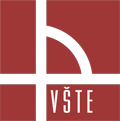 Motivace k řešení daného problému
Zájem o danou problematiku

Osobní zájem o společnost Hertz Autopůjčovna s.r.o. 

Doplnění znalostí a získání nových pracovních zkušeností

Možnost kariérního posunu a získání zaměstnání v této společnosti

Přínos pro společnost Hertz Autopůjčovna s.r.o.
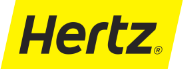 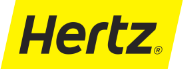 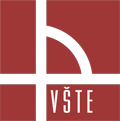 Cíl práce
Cílem bakalářské práce je shrnutí a objasnění veškerých procesů oběhu vozidel v rámci Hertz Autopůjčovny s.r.o. Na základě analýzy současných procesů při návratu vozidel na pobočce Hertz Autopůjčovny na letišti Václava Havla v Praze navrhnu podklady a systém pro zpětnou kontrolu fakturací externích služeb. Tento systém zefektivní kontrolu fakturace za externí služby a zpřehlední výsledky tohoto výstupu.
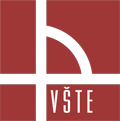 Výzkumný problém
Kontrola fakturace externích služeb na Letišti Václava Havla v Praze


Analýza interních a externích dokumentů podniku
Týdenní pozorování a zapojení do procesu přípravy vozidel
Rozhovory se zaměstnanci společnosti Hertz, řízený rozhovor
Vytvoření soustavy Maker v programu Excel umožňující kontrolu fakturace externích služeb
Popis zjištěného stavu
Analýza výsledků
Použité metody
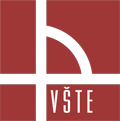 Společnost Hertz Autopůjčovna s.r.o.
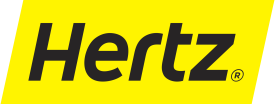 Součástí Hertz Global Holdings Inc. – autopůjčovny, leasingové společnosti, stroje a příslušenství, nákup a prodej automobilů

Hertz Car Rental – největší autopůjčovna světa, založena 1918, přes 10 000 poboček ve 150 zemích světa, přes 700 000 vozidel

Hertz Autopůjčovna s. r. o.  - aktuálně 2. největší v ČR, pobočky Praha, Brno, Ostrava, Liberec, České Budějovice, Karlovy Vary – přes 400 vozidel v ČR a přes 120 na Slovensku
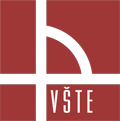 Proces přípravy vozidel na Letišti Václava Havla v Praze
Evidence služeb autopůjčoven - ESA
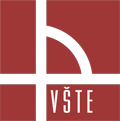 Technické zázemí provozu autopůjčoven
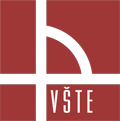 Fakturování externích služeb
Nedostatky
Žádná kontrola provedených služeb

V případě auditu nemožná orientace a přehlednost

Nelze rozklíčovat jednotlivé položky
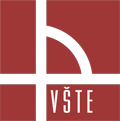 Průběžné tabulky pro kontrolu fakturace
Podklad pro fakturaci za daný měsíc – výstup ze systému ESA
Interní tabulka společnosti Hertz, obsahující všechna vozidla Hertz Autopůjčovny s.r.o. – v minulosti i současnosti.
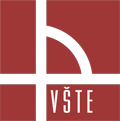 Výsledná tabulka pro kontrolu fakturace
Čtyři intuitivní a naplánované funkce
Výsledek = vozidla, která v kontrolovaném měsíci neodpovídala vozidlům Hertz ČR
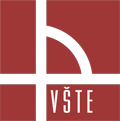 Závěrečné shrnutí
Výsledná tabulka bude sloužit společnosti Hertz k průběžným kontrolám

Zvýšení přehledu – kontrola nákladů

Návod k použití a jednoduché použití

Další vývoj
Další výstupy a provozní informace o mikroprocesech uvnitř podniku

Zjištění dalších problémů v procesu přípravy vozidel

Vyznačení čtyř hlavních problémů

Prostor pro další zvýšení efektivity
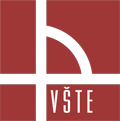 Otázky vedoucího a oponenta práce
Na straně 8. se v rámci dělení dopravy nachází pojem kombinovaná/integrovaná (podle typu). Poprosím autora o objasnění pojmu kombinovaná, resp. integrovaná. To jsou jako rovnocenné pojmy, nebo jak to je? 
Tabulka 1 na straně 18 je skutečně tabulka?
Prosím autora ve stručnosti vysvětlit jakým způsobem se mu podařilo naplnit hlavní cíl práce, a ve kterých částech BP může naplnění cíle prokázat? 
Popište stručně (kvantifikujte) přínos pro společnost po zavedení opatření v praxi - dojde k finančním úsporám ve firmě?
Děkuji za Vaši pozornost
Tomáš David
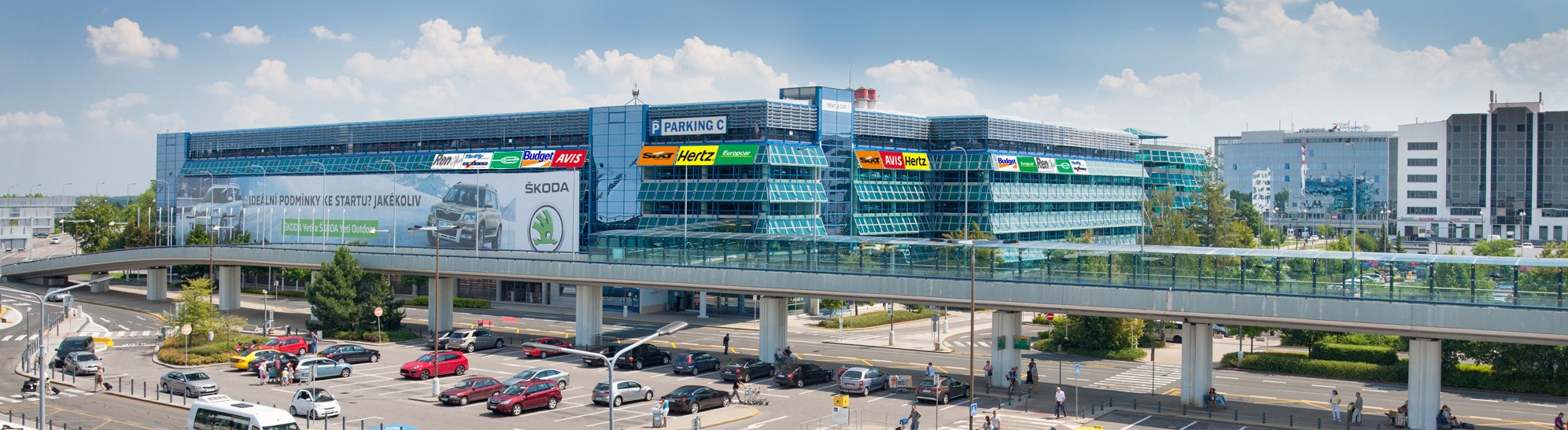 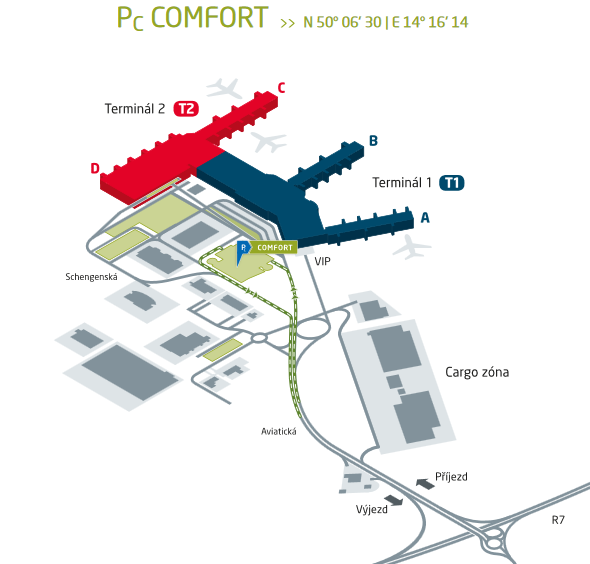 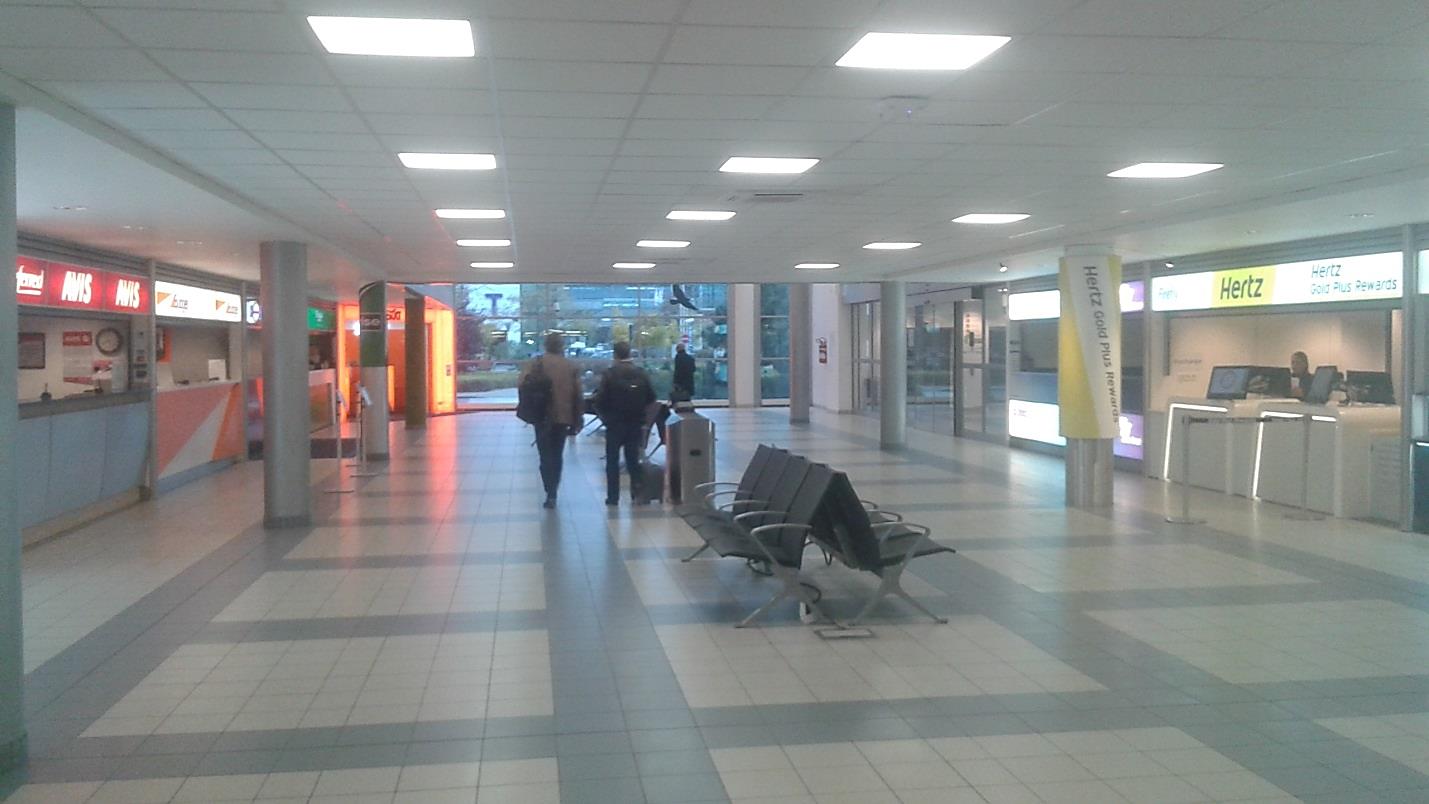 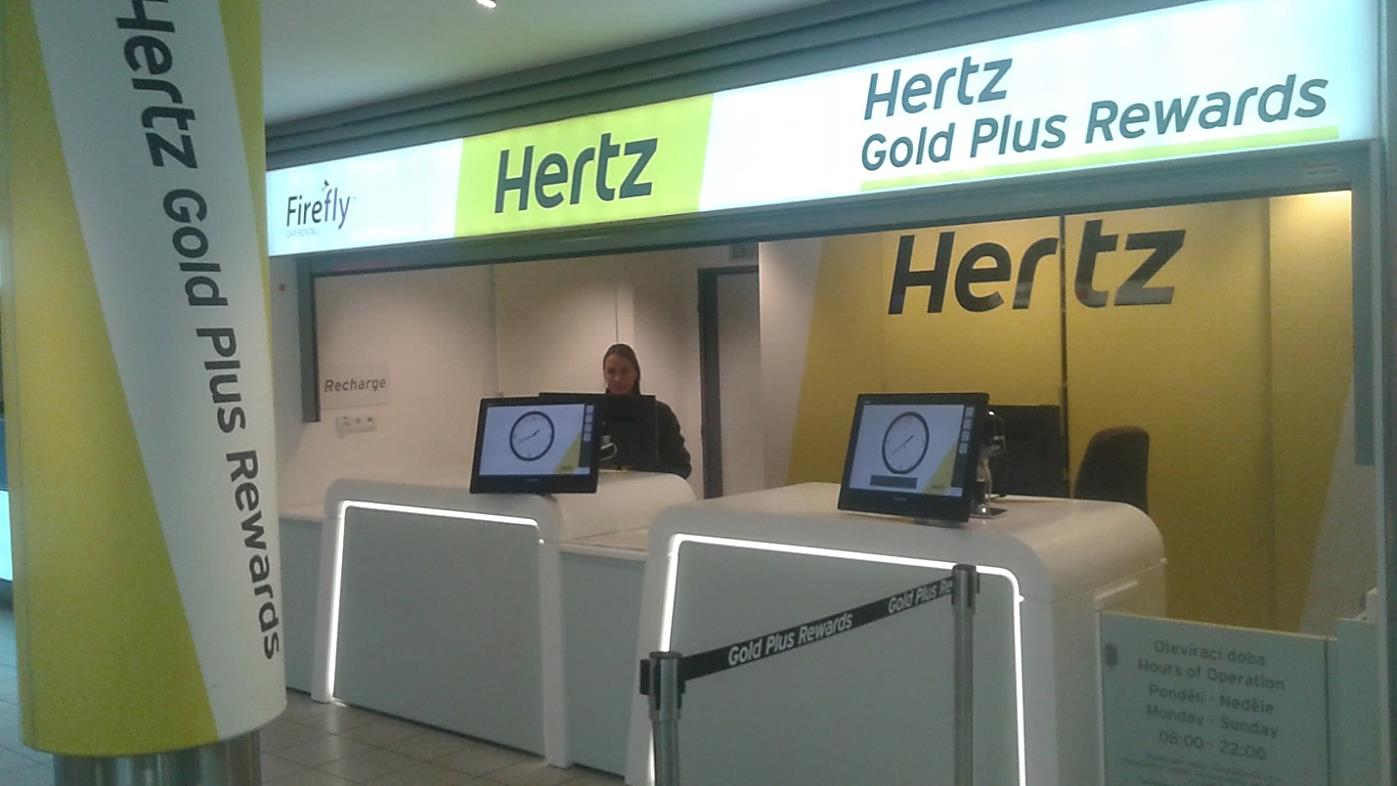 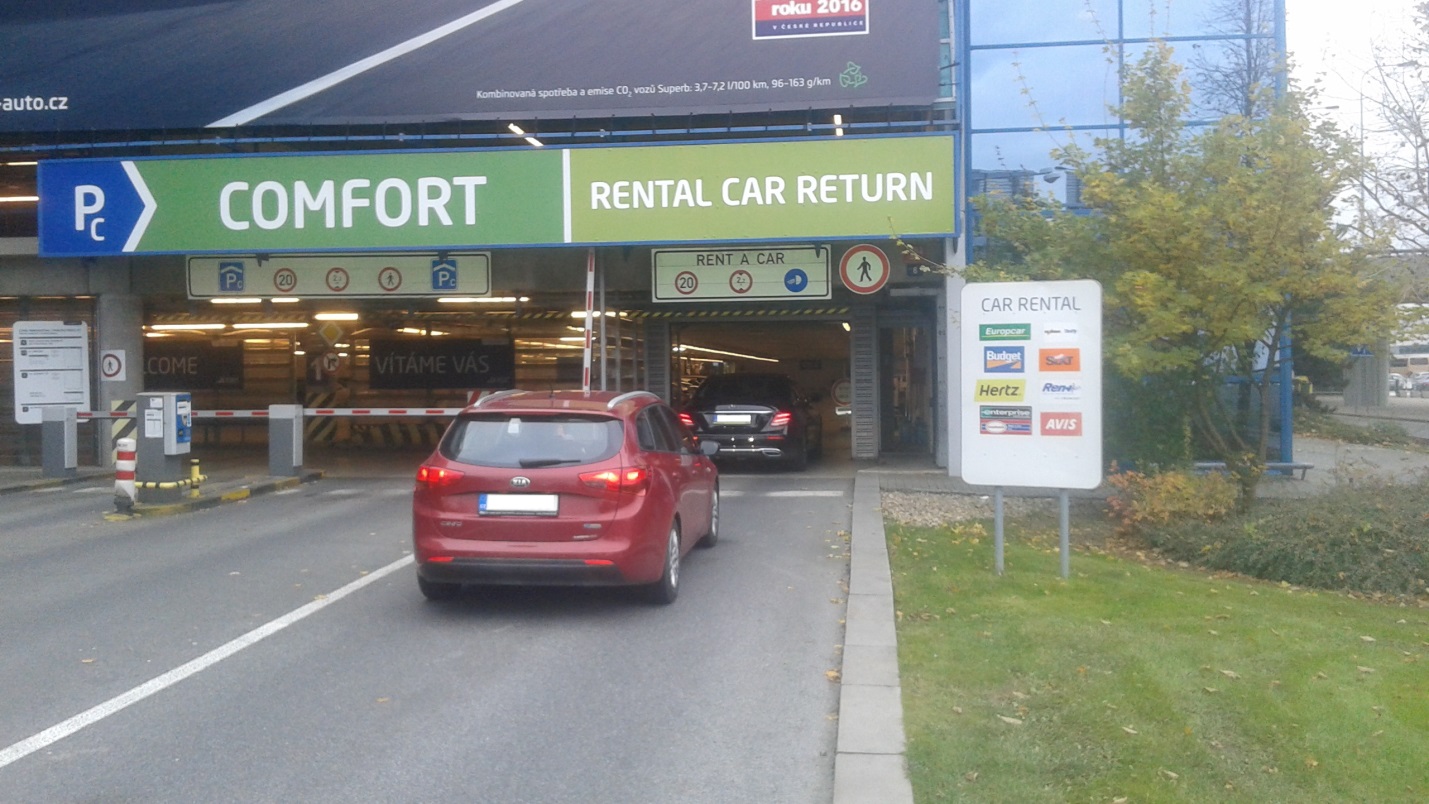 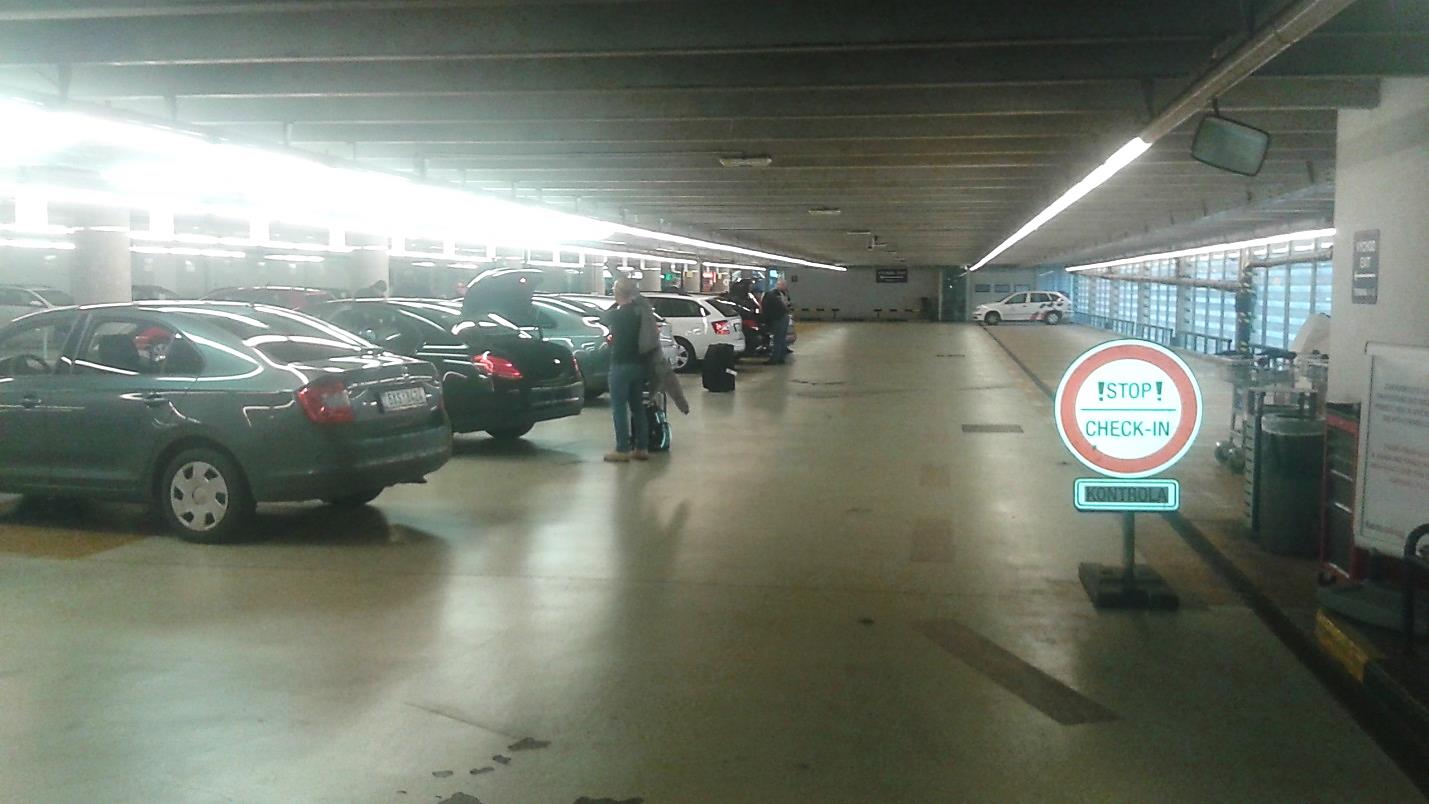 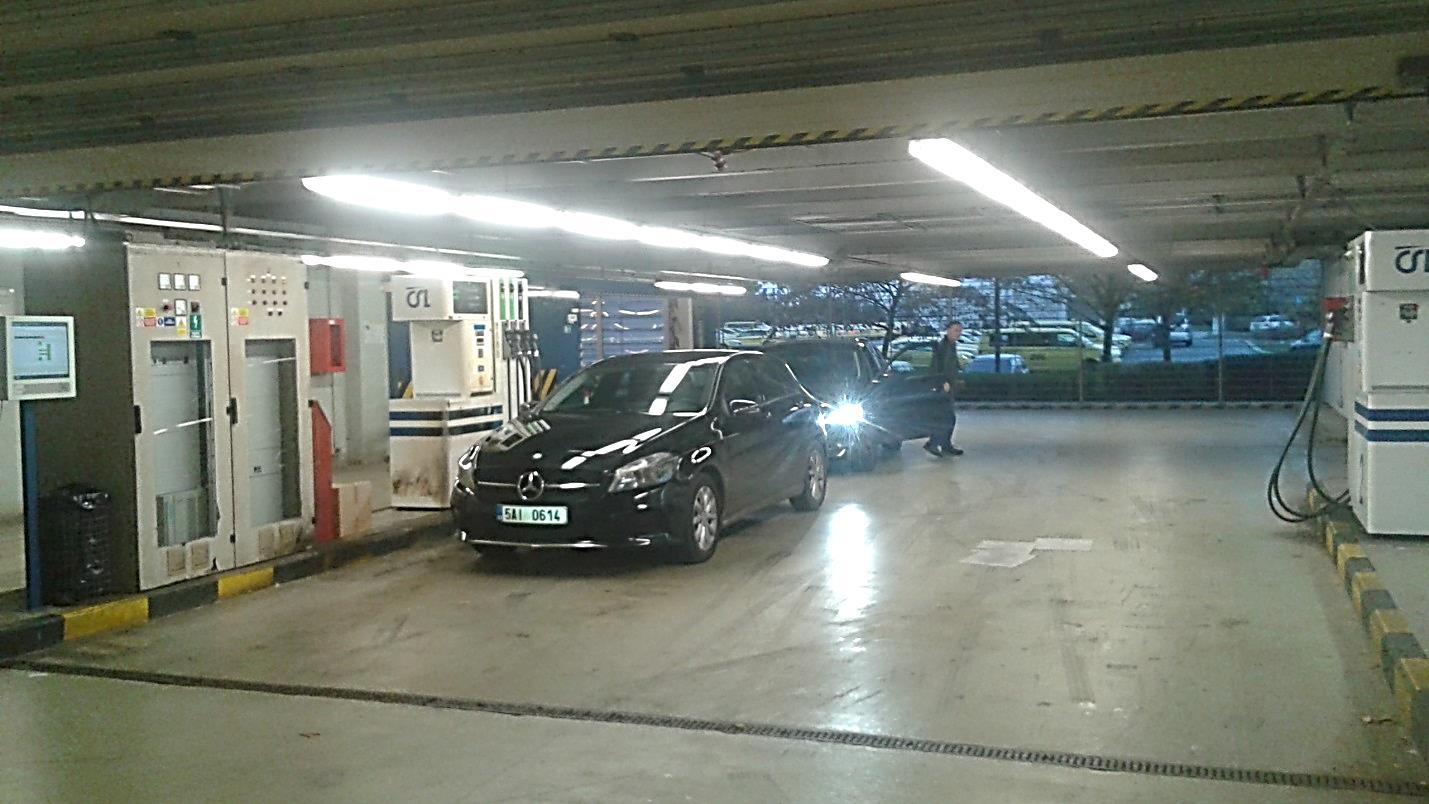 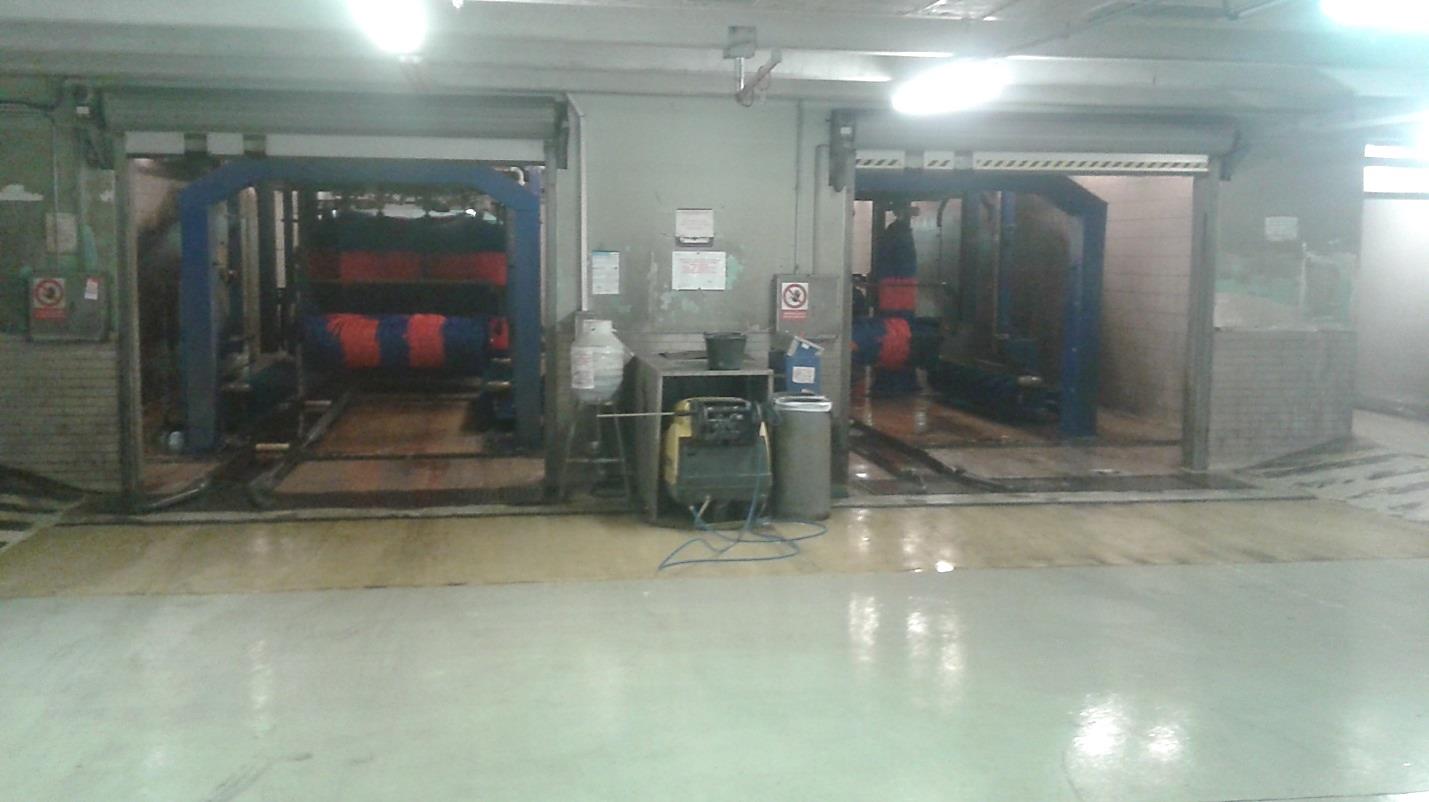 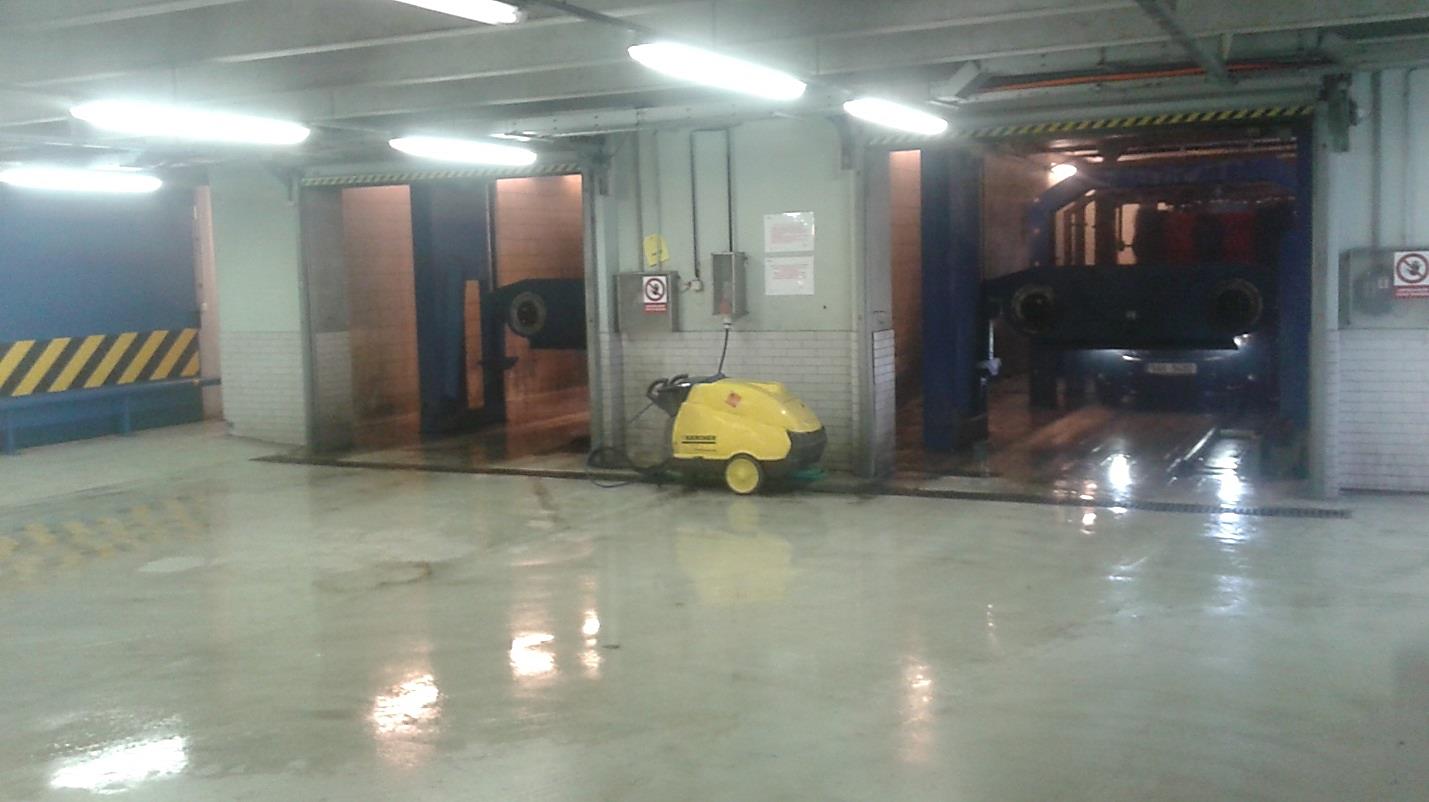 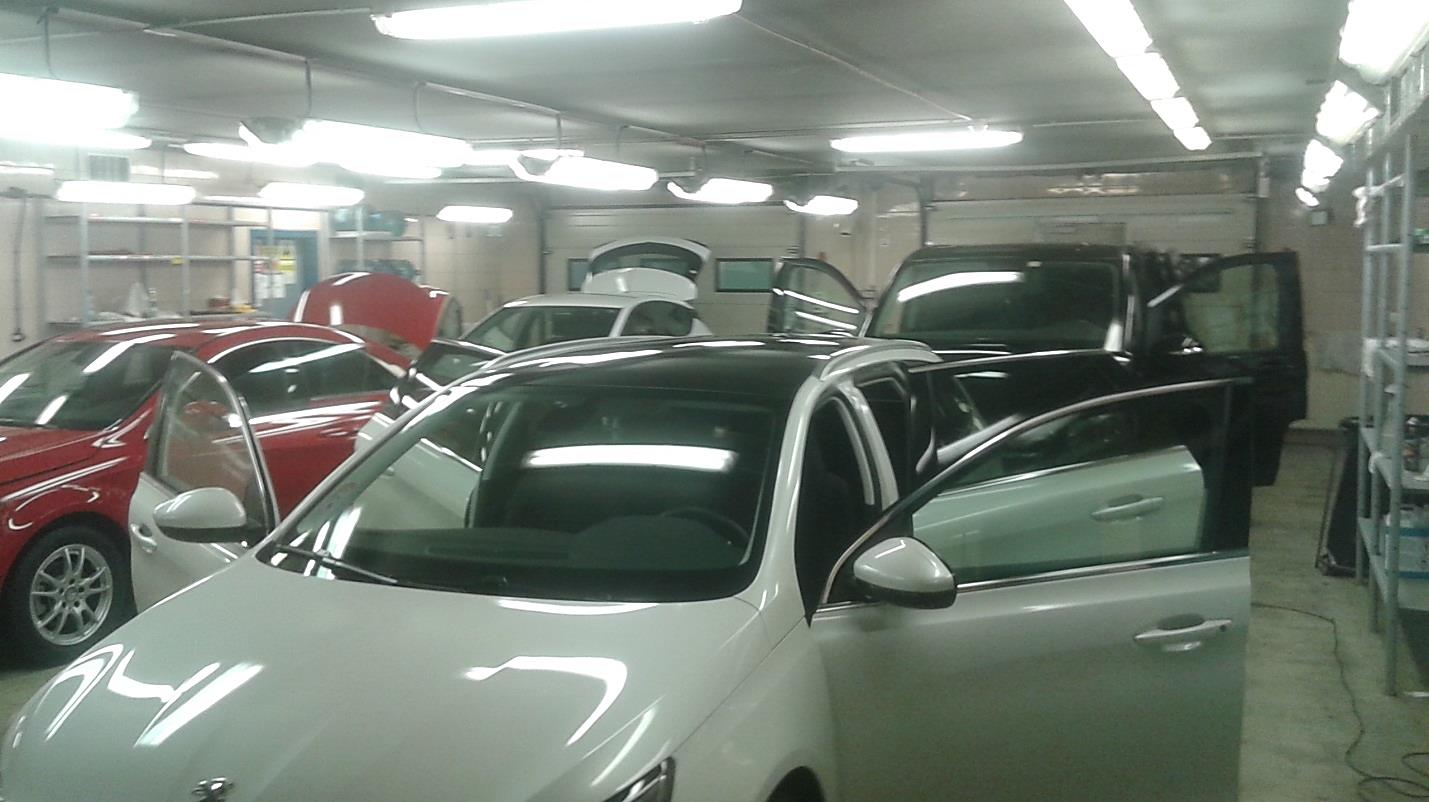 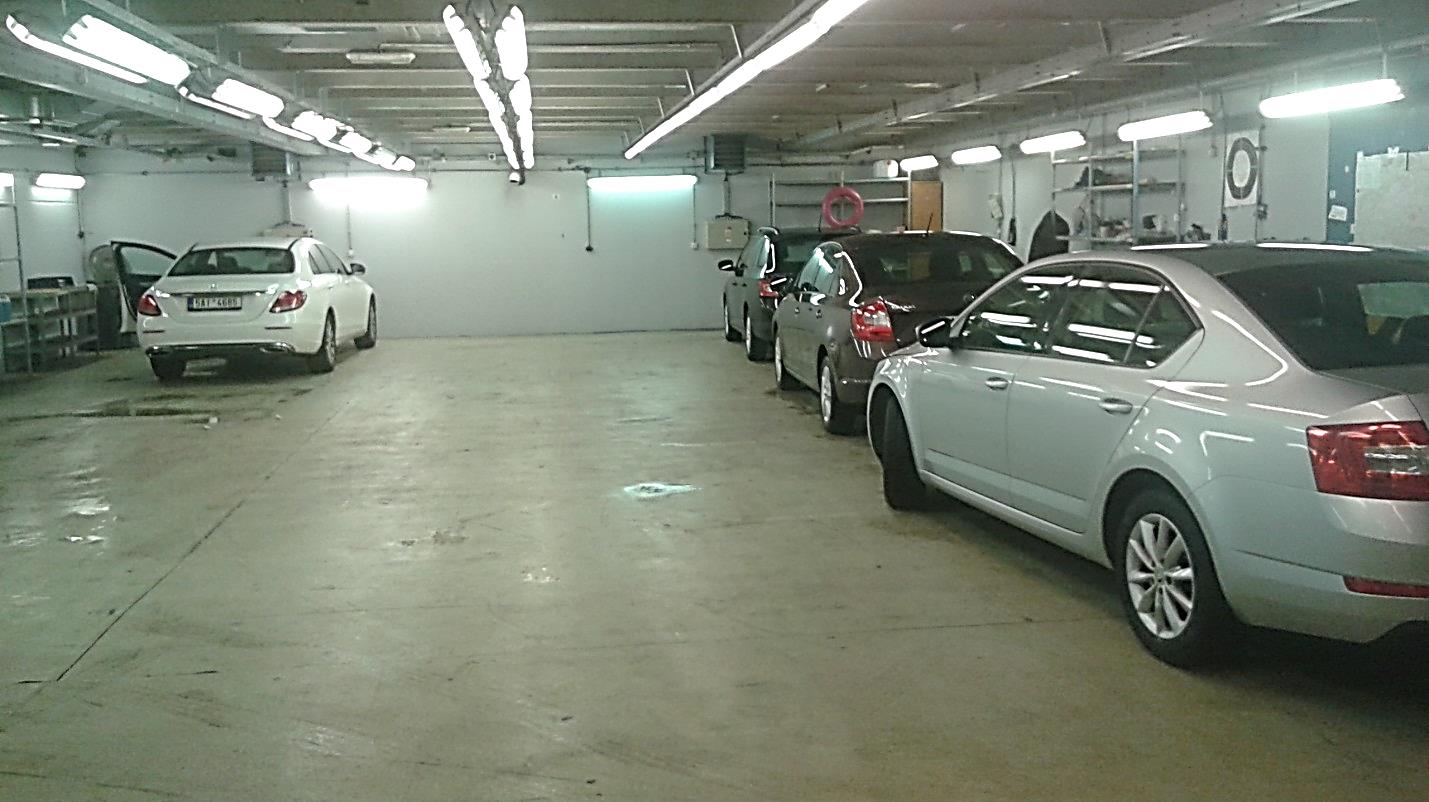 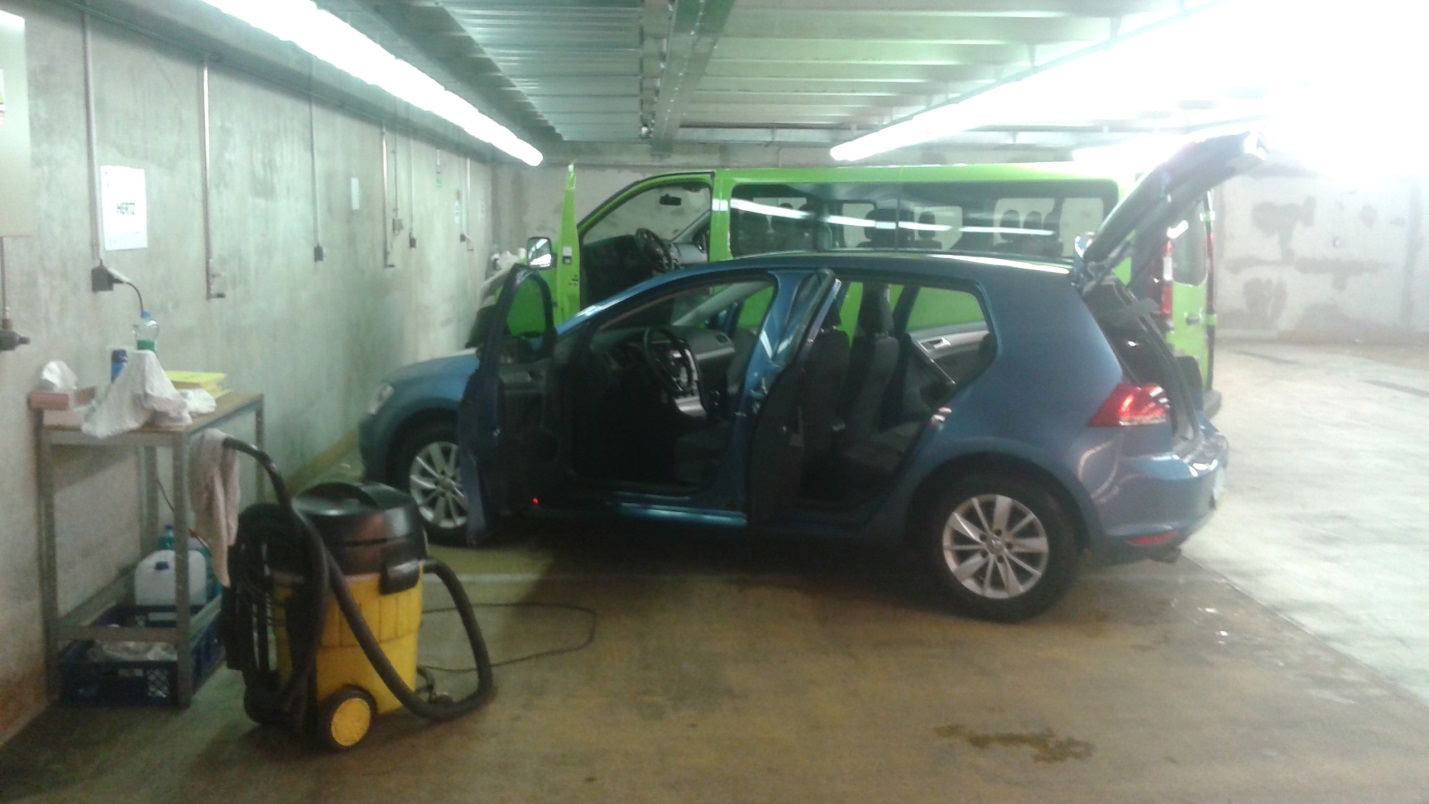